Higher Biology
Metabolism in Conformers & Regulators
Mr G R Davidson
Wednesday, 20 January 2016
G R Davidson
1
Metabolic Conformers & Regulators
Changes in abiotic factors such as temperature, pH, salinity, etc. can affect an organism’s ability to maintain its metabolic rate.
Some organisms, called regulators, have the ability to alter their metabolic rate.
The other organisms are unable to do this and are called conformers.
Wednesday, 20 January 2016
G R Davidson
2
Metabolic Conformers & Regulators
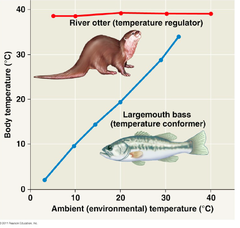 Wednesday, 20 January 2016
G R Davidson
3
Conformers
Conformers cannot maintain a steady internal environment.
There are advantages to this in that the organism doesn’t expend a lot of energy trying to maintain a steady state.
However, the disadvantage is that the organism is restricted to a very limited range of niches.
Conformers can use behavioural adaptations to maintain their metabolic rate such as reptiles basking in the sun to raise their temperature
Wednesday, 20 January 2016
G R Davidson
4
Regulators
Regulators use physiological adaptations to control their inner environment.
This regulation uses energy but allows the organism to exploit a variety of ecological niches.
This regulation is called homeostasis and is achieved by negative feedback.
Examples include blood sugar levels, temperature, water balance, etc.
Wednesday, 20 January 2016
G R Davidson
5
Negative Feedback
Physiological homeostasis is the process of maintaining a steady state in the body so cells can function effectively. 
Our bodies automatically maintain a steady state.
Wednesday, January 20, 2016
G Davidson
6
Negative Feedback
In order to do this, there must be detectors which detect any changes in state as well as a means of altering it. 
Most systems work on a negative feedback basis.
Wednesday, January 20, 2016
G Davidson
7
General negative feedback system
Detected by 
receptors
Effectors
Corrective mechanism
Cause of Change
Normal conditions
Normal conditions
Corrective mechanism
Cause of Change
Detected by
receptors
Effectors
Wednesday, January 20, 2016
G Davidson
8
Thermoregulation
Ectotherms are animals which cannot regulate their own body temperature physiologically.
They include amphibians, reptiles, fish and invertebrates.
Their body temperature changes along with the external environment.
Wednesday, 20 January 2016
G R Davidson
9
Thermoregulation
Endotherms are animals which can control their body temperature despite the external environment.
These include all birds and mammals.
Since metabolism is controlled by enzymes, and enzymes have an optimum temperature, endotherms, therefore, have a much higher metabolic rate.
Wednesday, 20 January 2016
G R Davidson
10
Thermoregulation
Detected by thermoreceptors in the hypothalamus
Skin
Sweating
Vasodilation
Hairs lowered
Increase in body
temperature
No change
Normal temperature
Normal temperature
Decrease in body
temperature
Shivering
Vasoconstriction
Hairs raised
Detected by thermoreceptors in the hypothalamus
Skin
Wednesday, January 20, 2016
G Davidson
11
Thermoregulation
Temperature is monitored by the hypothalamus.
It contains thermoreceptors which can detect temperature changes.
It then sends impulses out to the effectors which bring about change.
Wednesday, 20 January 2016
G R Davidson
12
Thermoregulation
Hypothalamus
Change in temperature of the blood
Impulses from thermoreceptors in skin
Sweat glands
Skin arterioles
Skeletal muscles
Hair erector muscles
Wednesday, 20 January 2016
G R Davidson
13
Thermoregulation
The hypothalamus is responsible for the involuntary responses the human body makes in response to temperature changes.
These include:
Shivering when cold.
Sweating when hot
Vasoconstriction when cold
Vasodilation when hot
Hairs erect when cold
Wednesday, 20 January 2016
G R Davidson
14
Much Heat Lost
Environment
skin
Vasodilation
Wednesday, January 20, 2016
G Davidson
15
Little Heat Lost
Environment
skin
Vasoconstriction
Wednesday, January 20, 2016
G Davidson
16
Thermoregulation
It shouldn’t be forgotten that we also have voluntary responses to control temperature.
These include:
Putting on clothes or removing them.
Turning the heating on or off.
Opening or closing windows and doors.
Wednesday, 20 January 2016
G R Davidson
17